Majestic
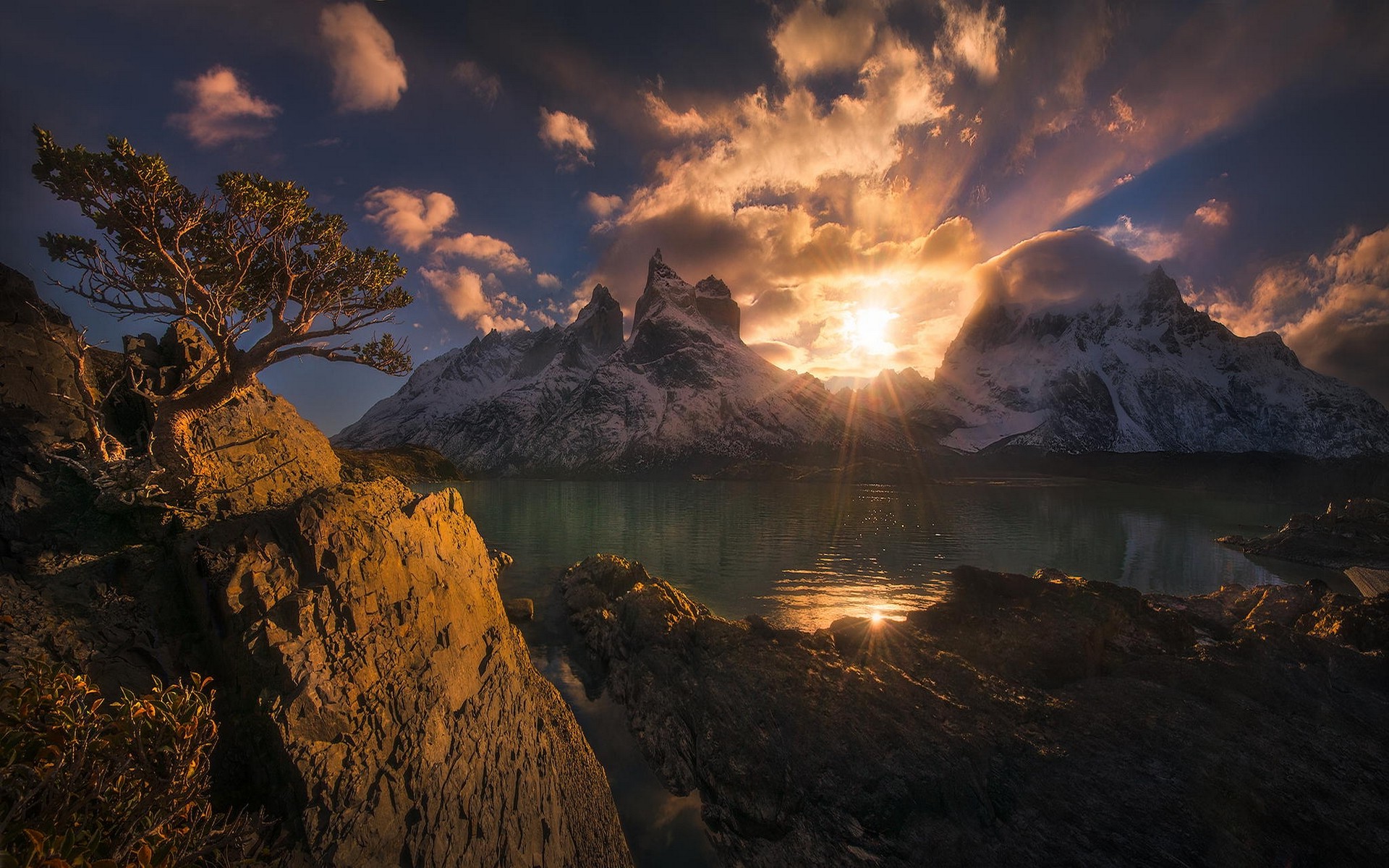 Awesome
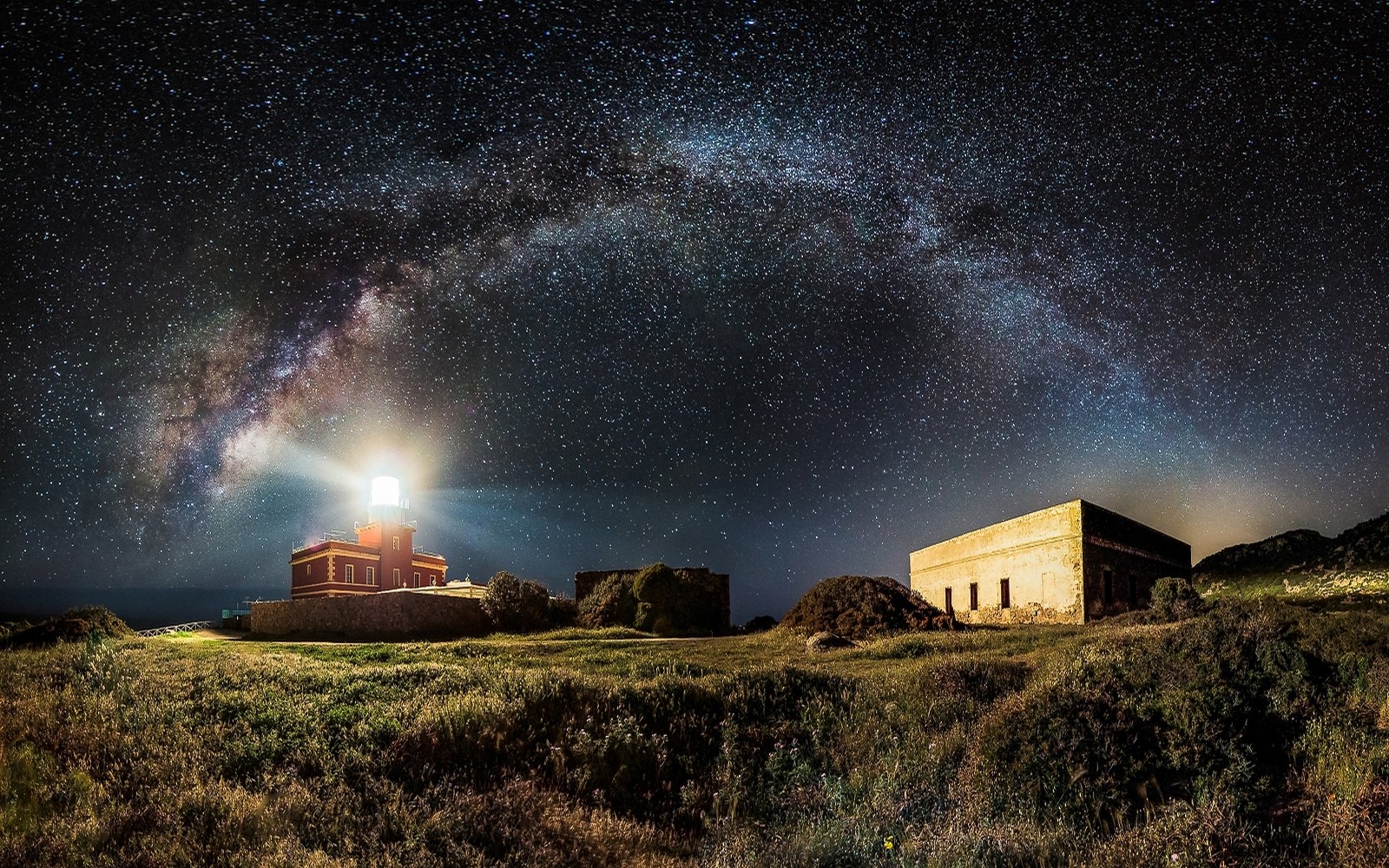 Wonder
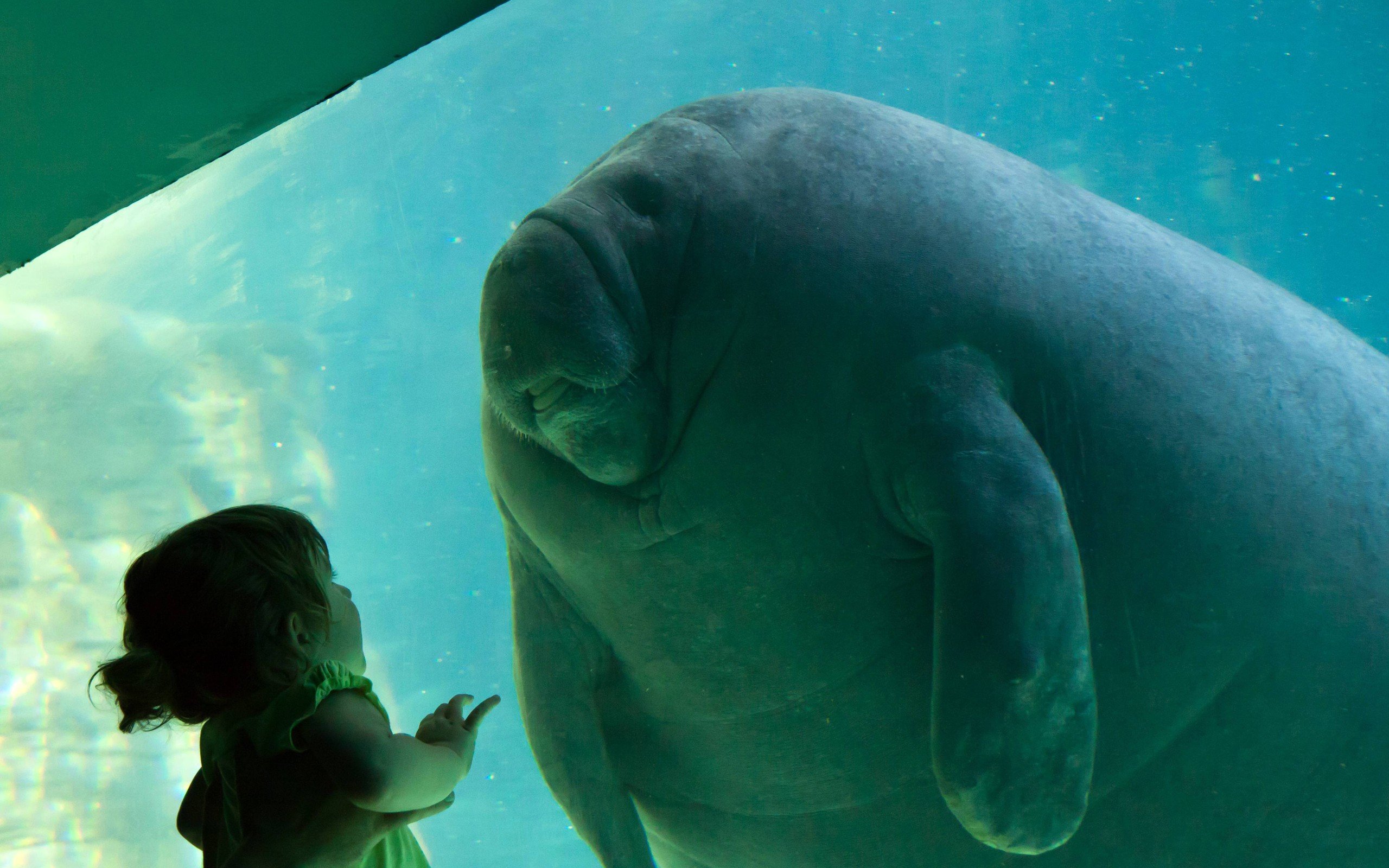 Powerful
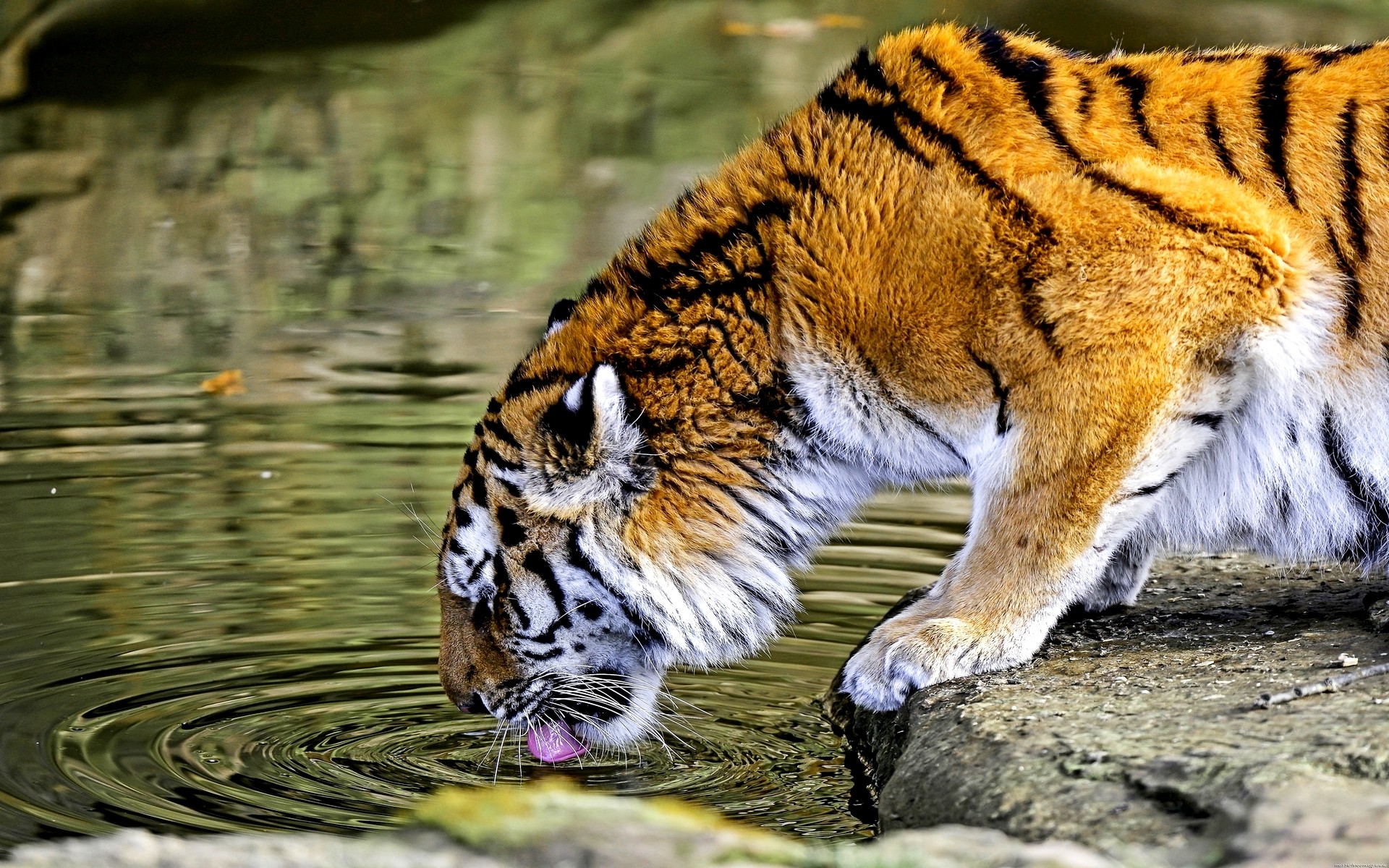 Big
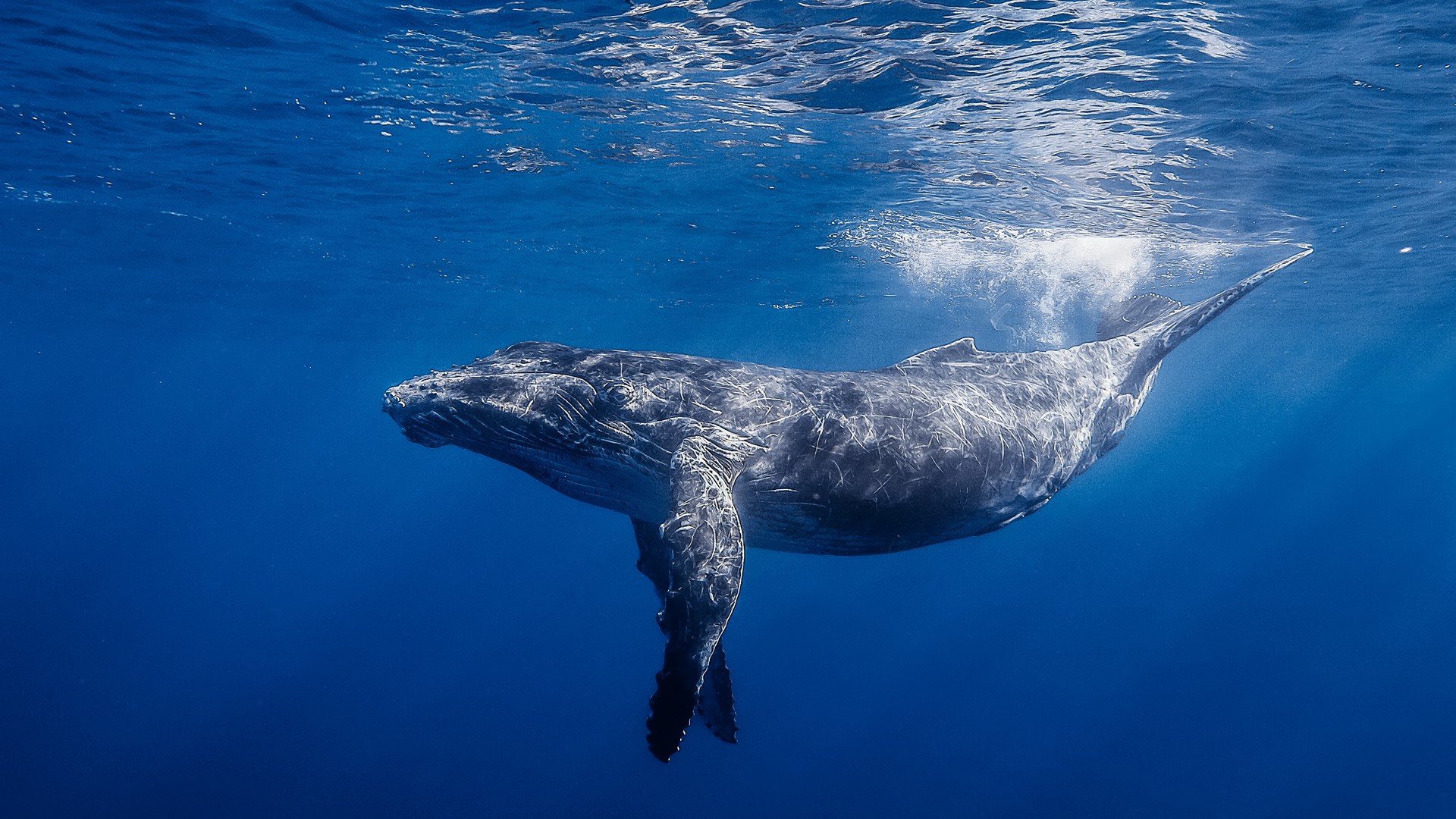 Small
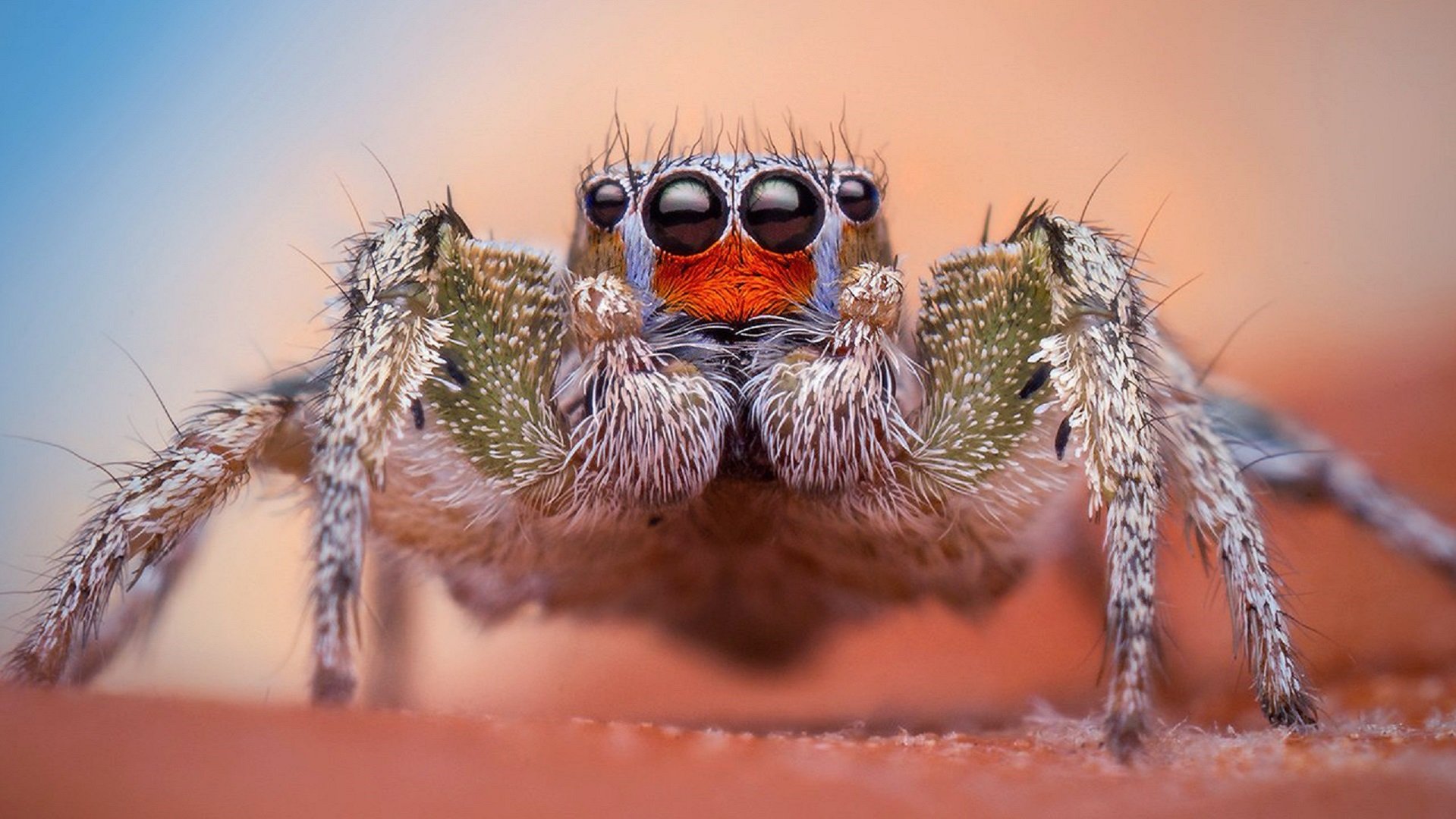 Gentle
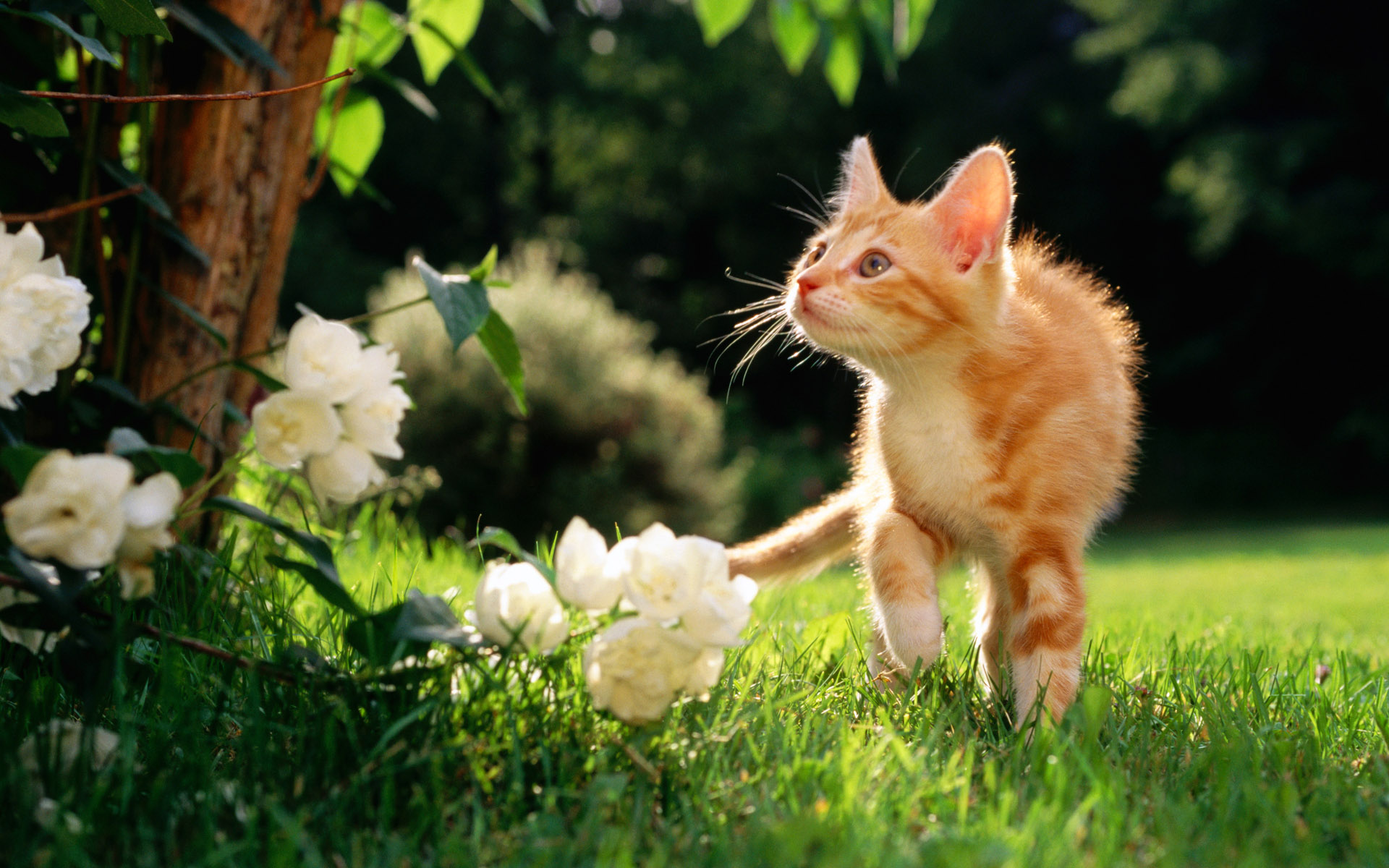 Wise
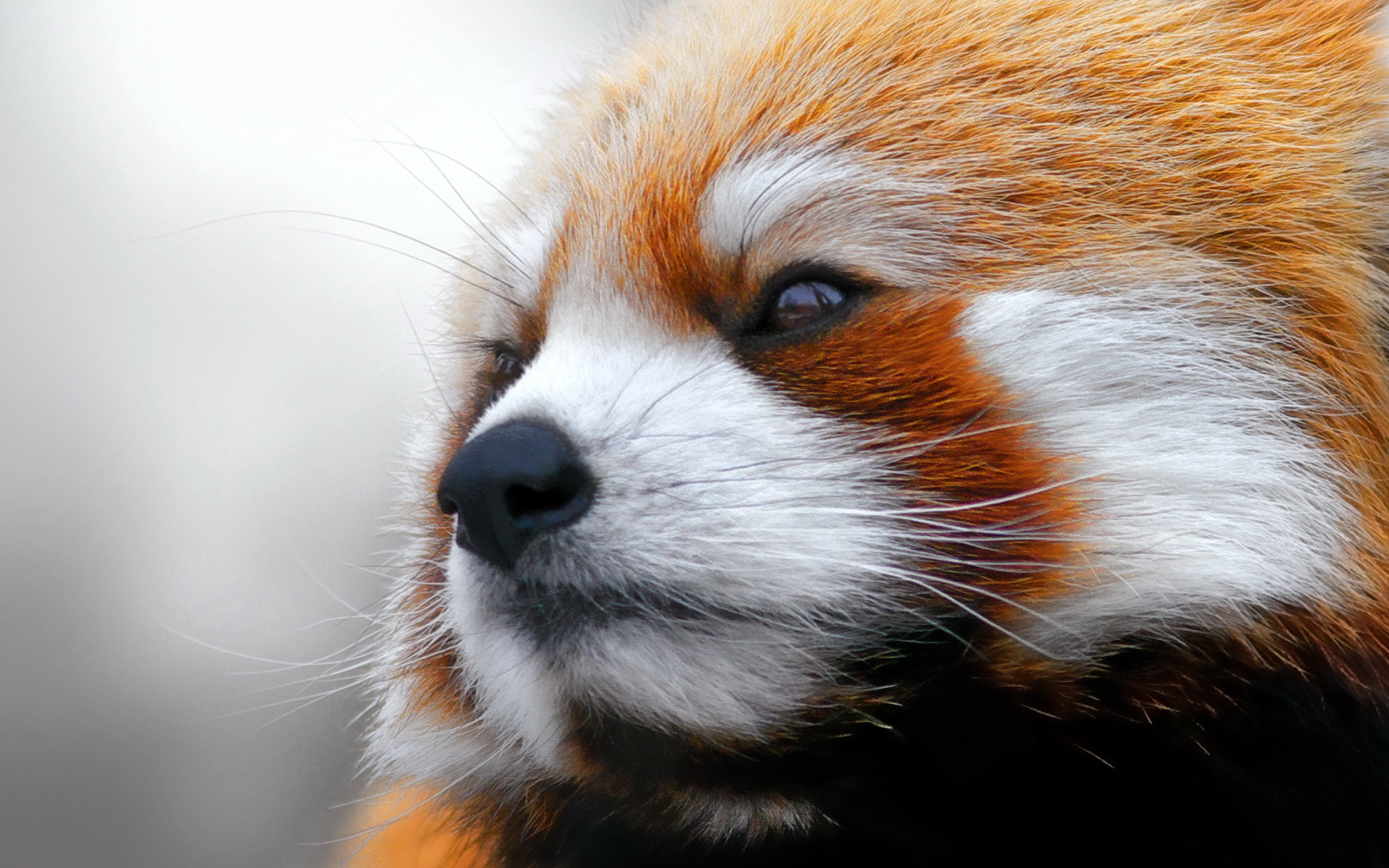 How To Swim
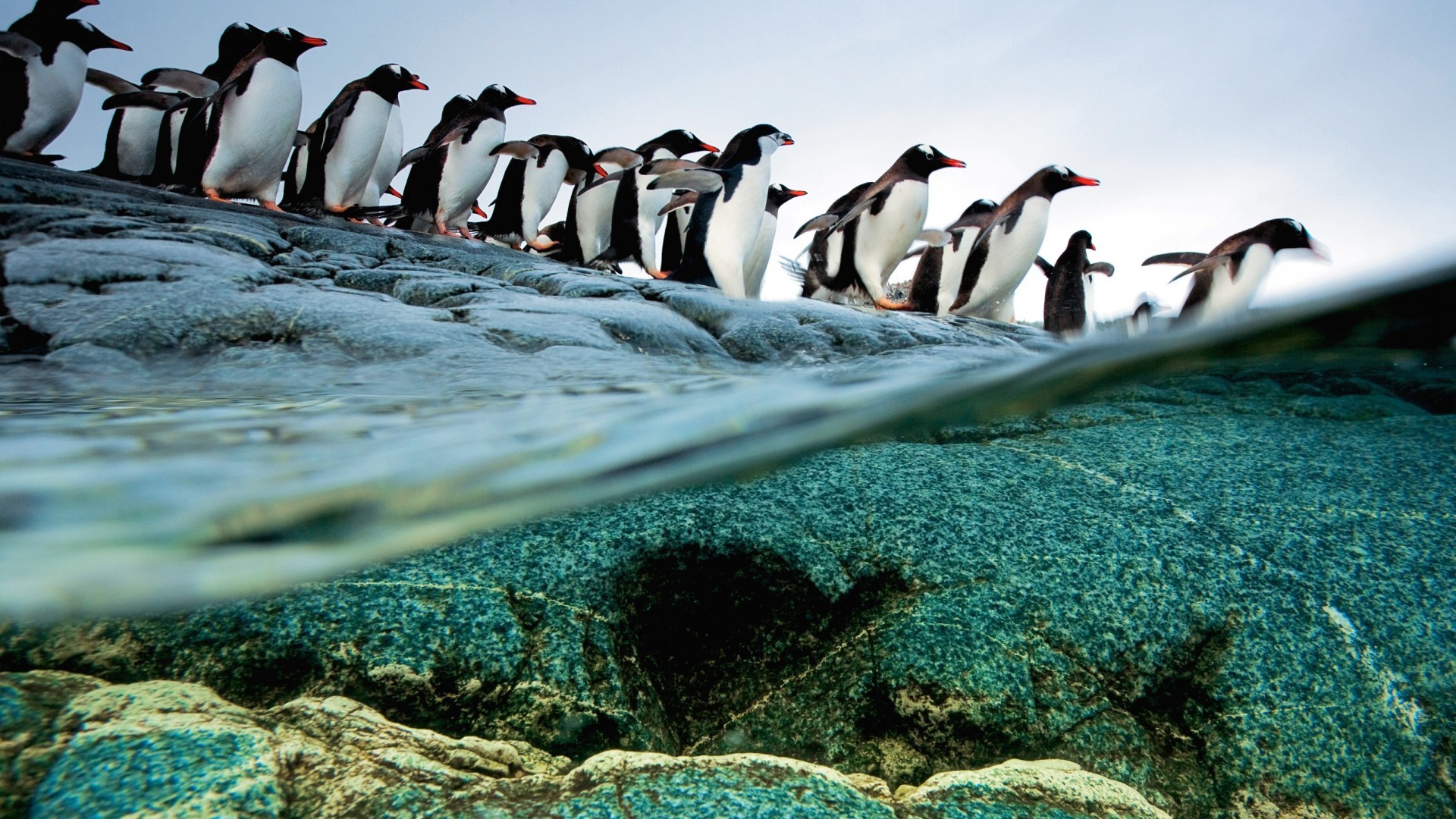 How To Fly
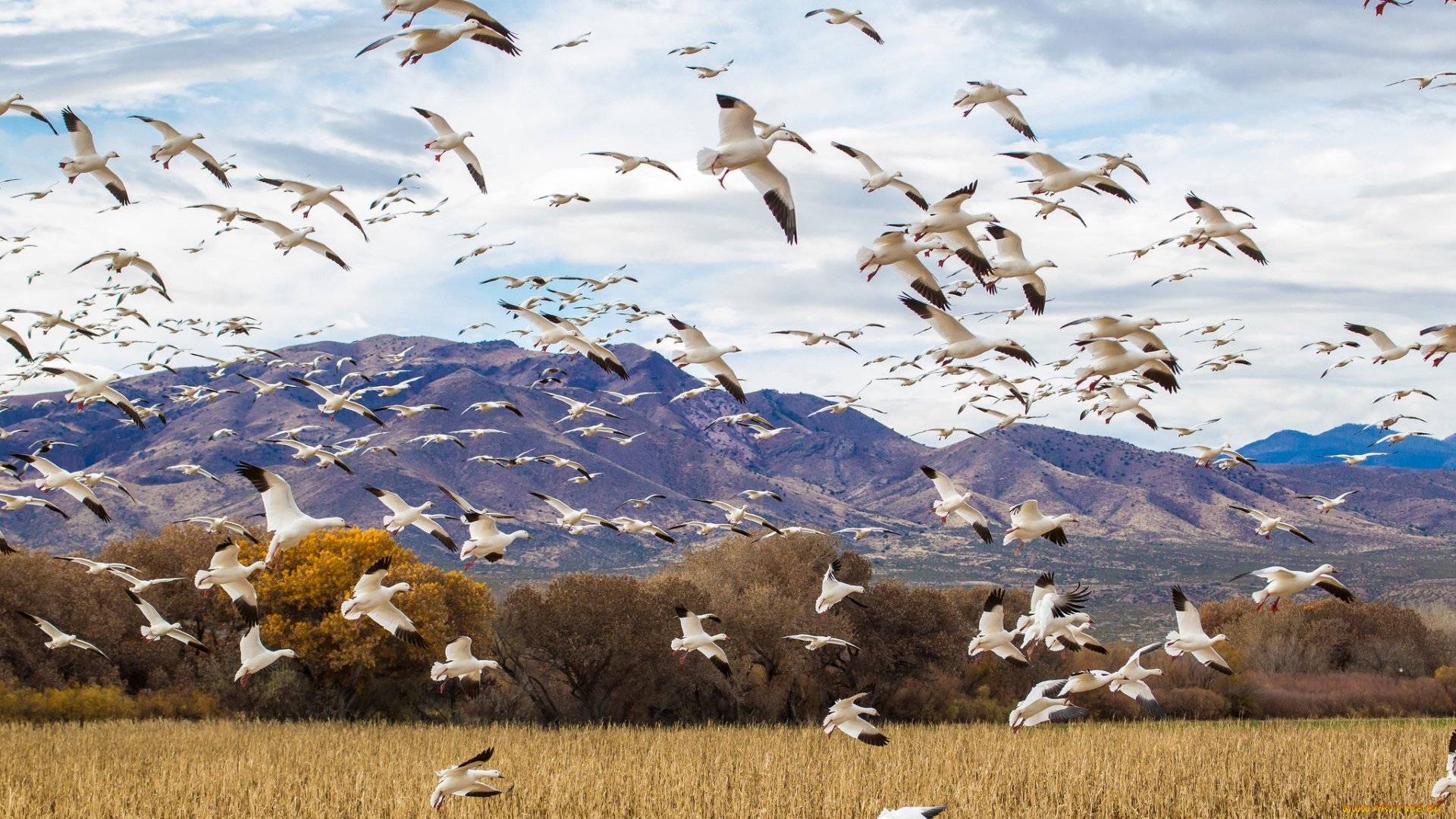 How To Sing
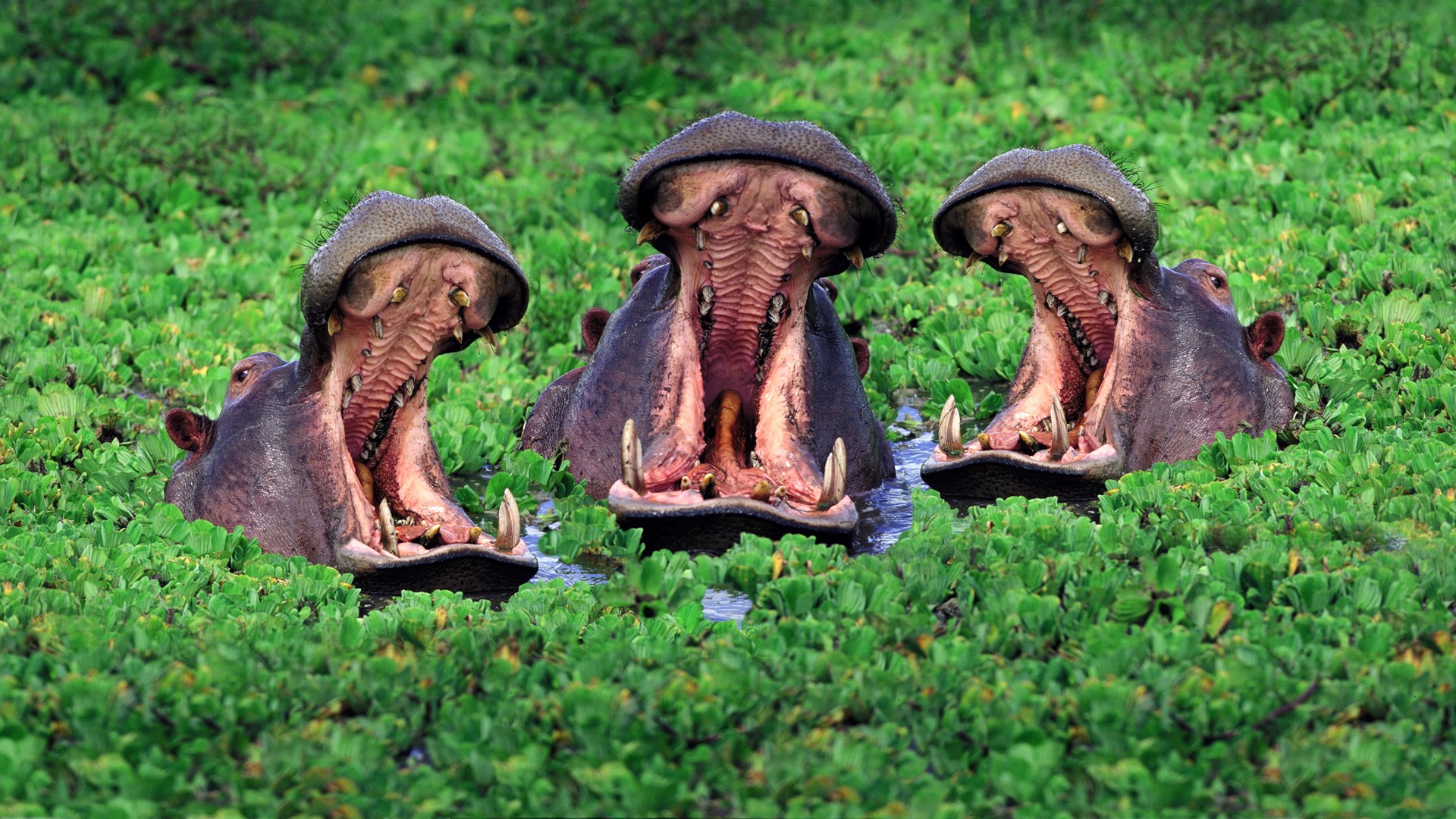 How To Pray
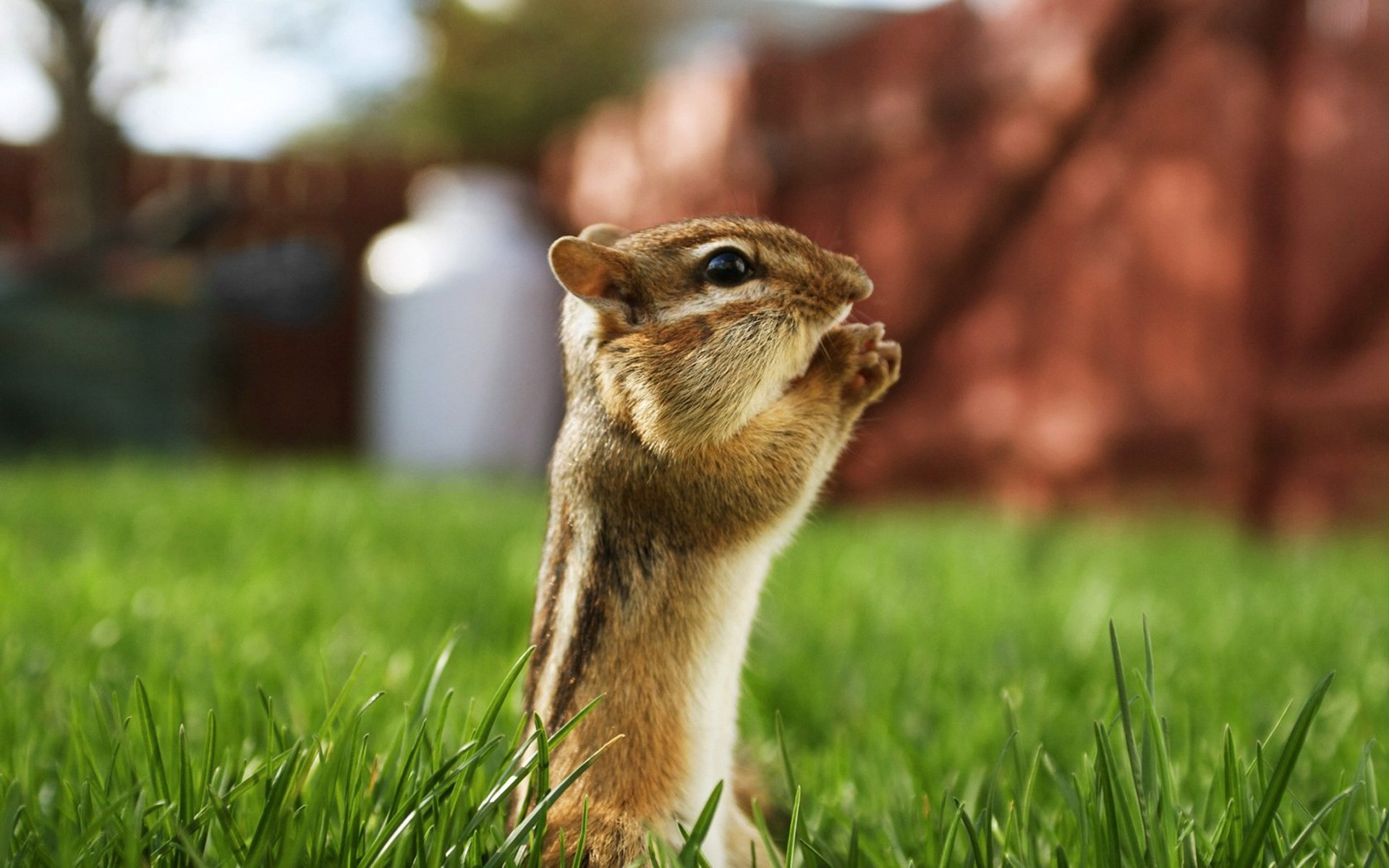 How To Have Friendship & Joy
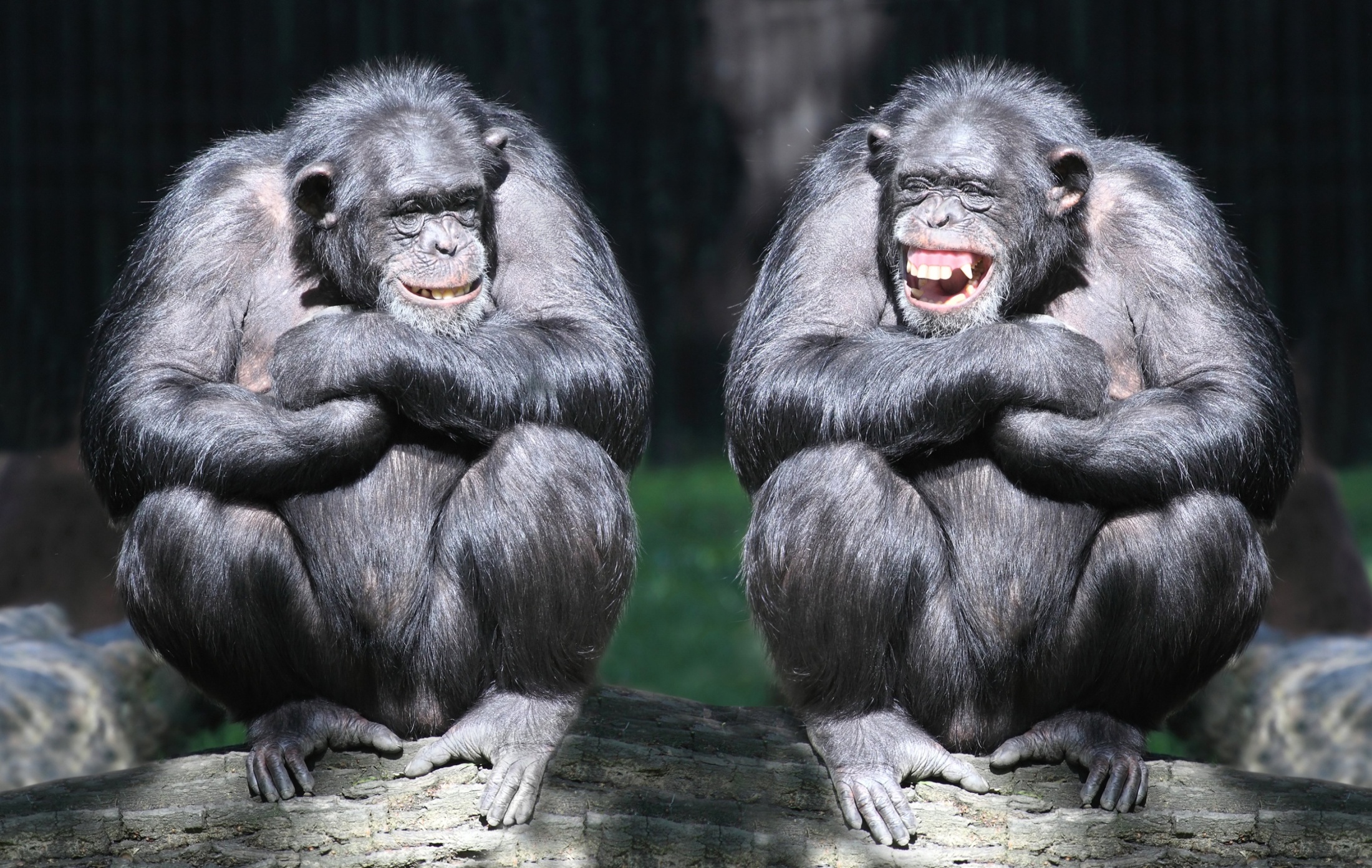 Does God Care?
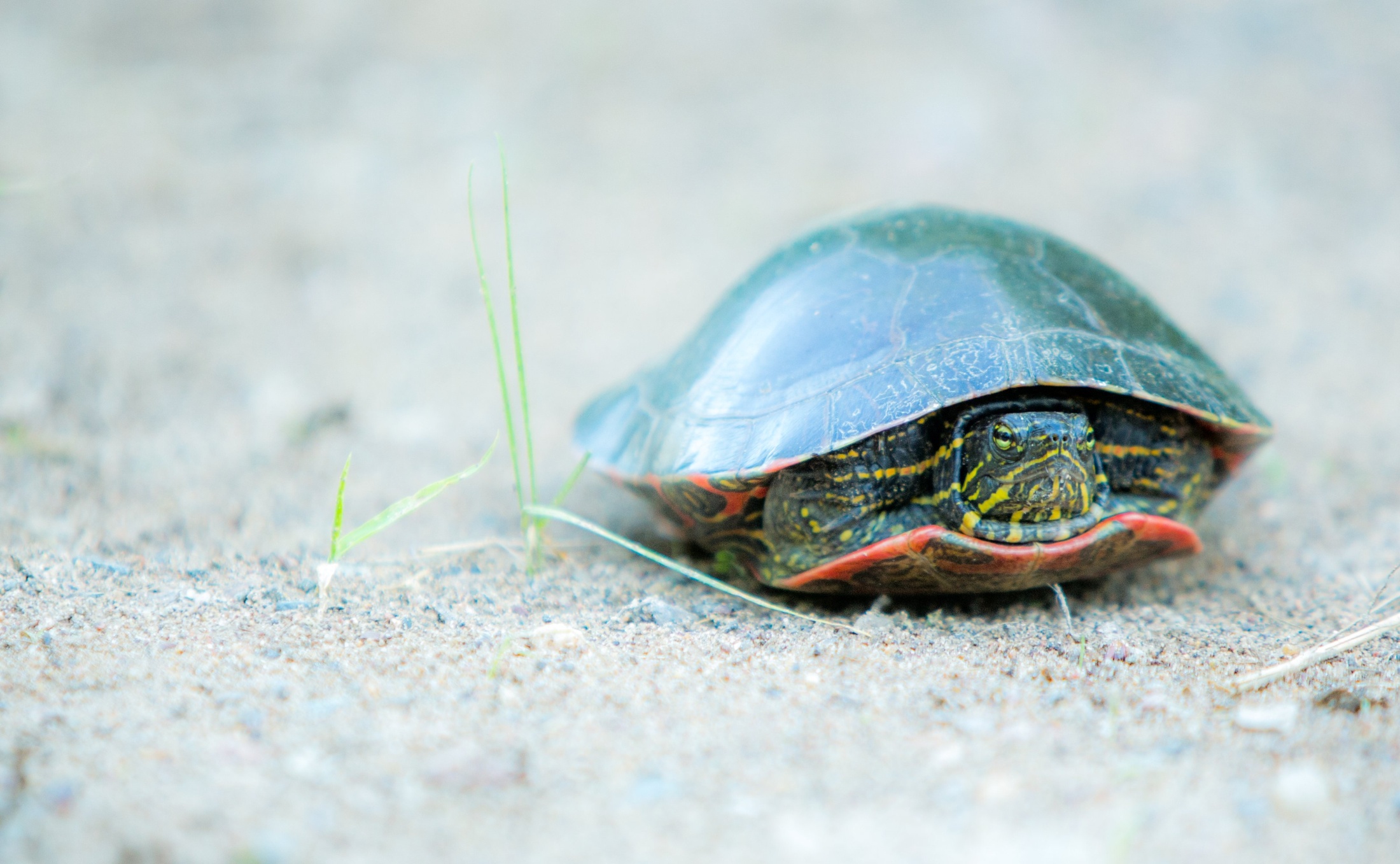 How To Work
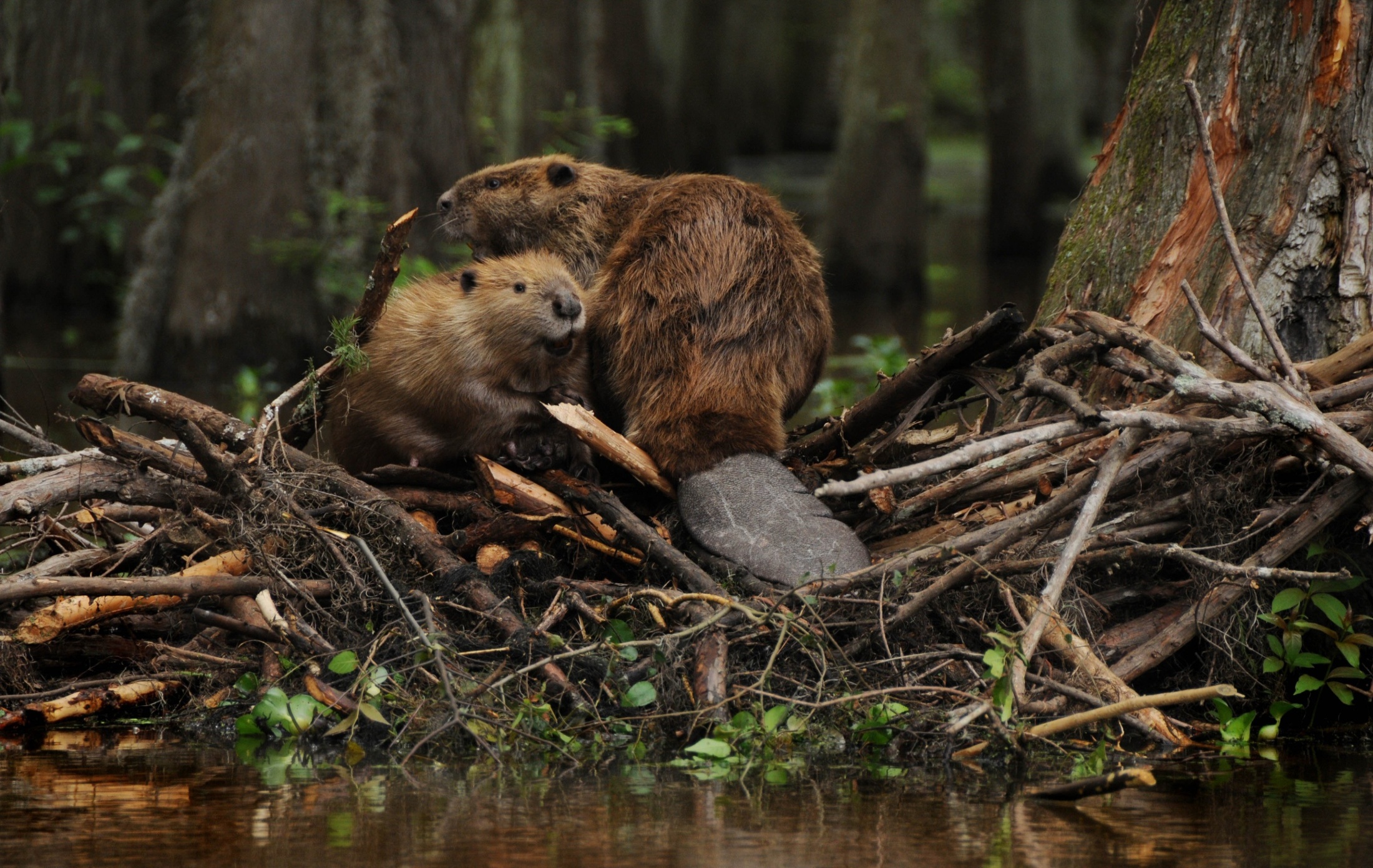 How To Be A Family That Sticks Together
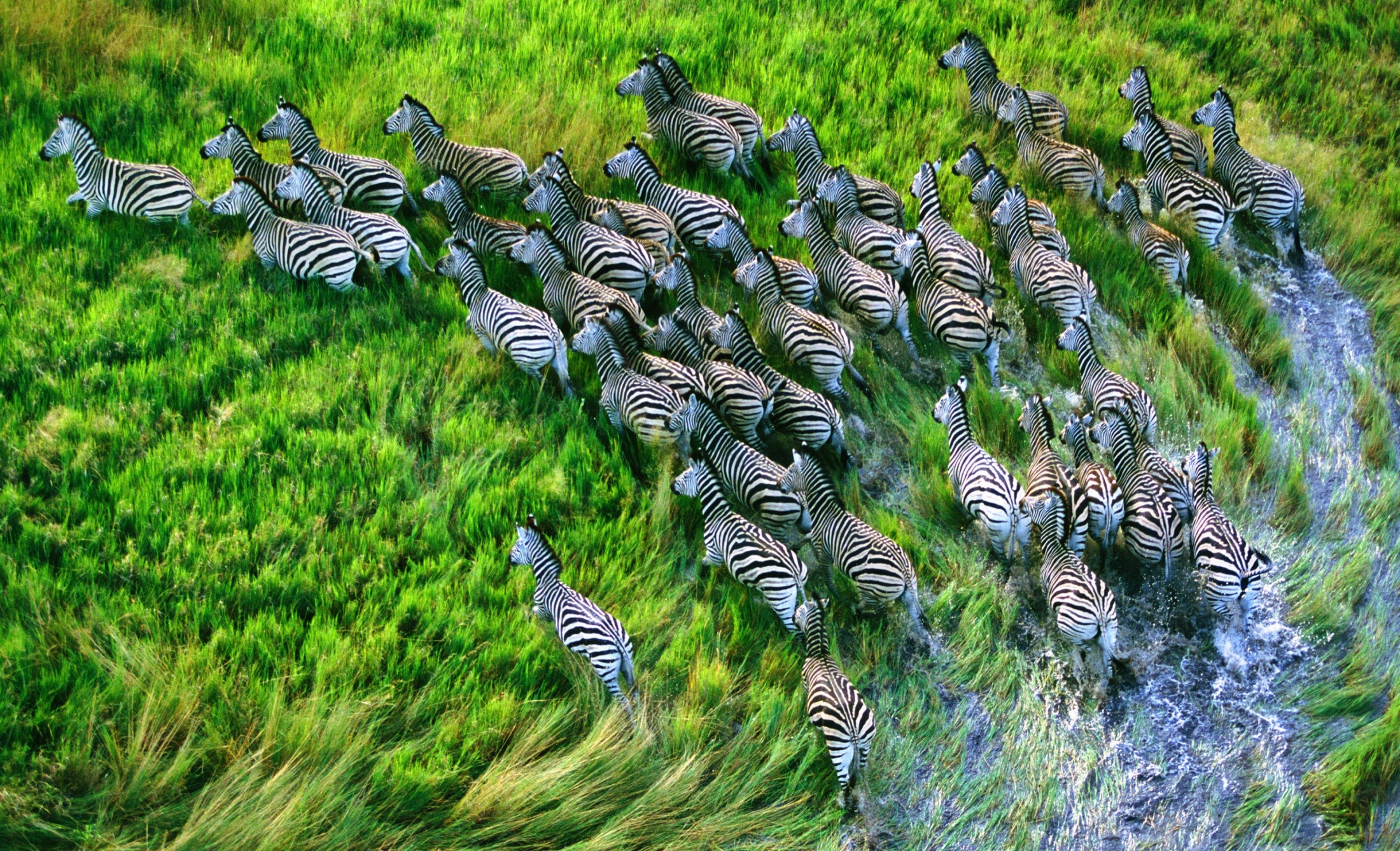 How To Love
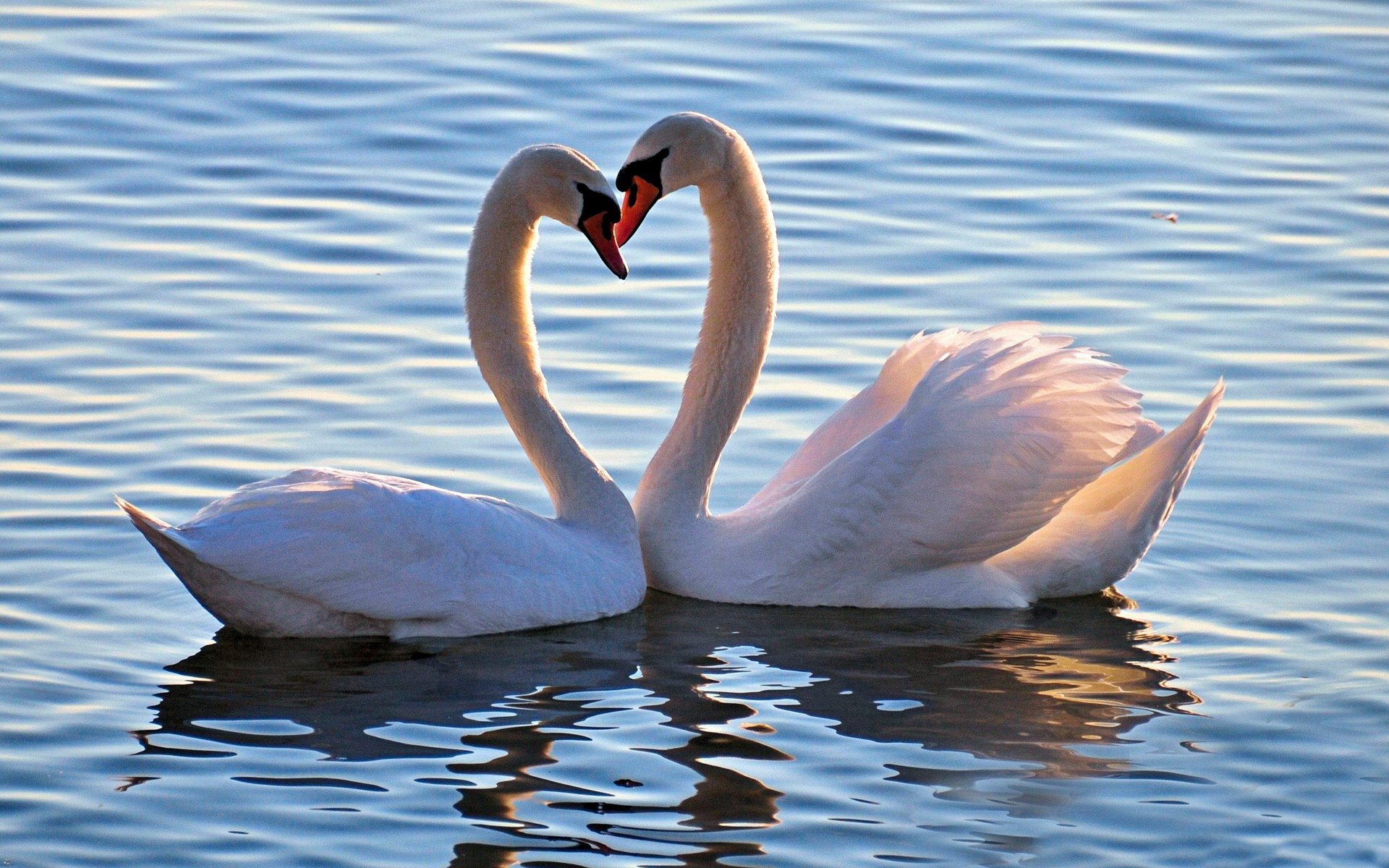 If You Have Big Problems
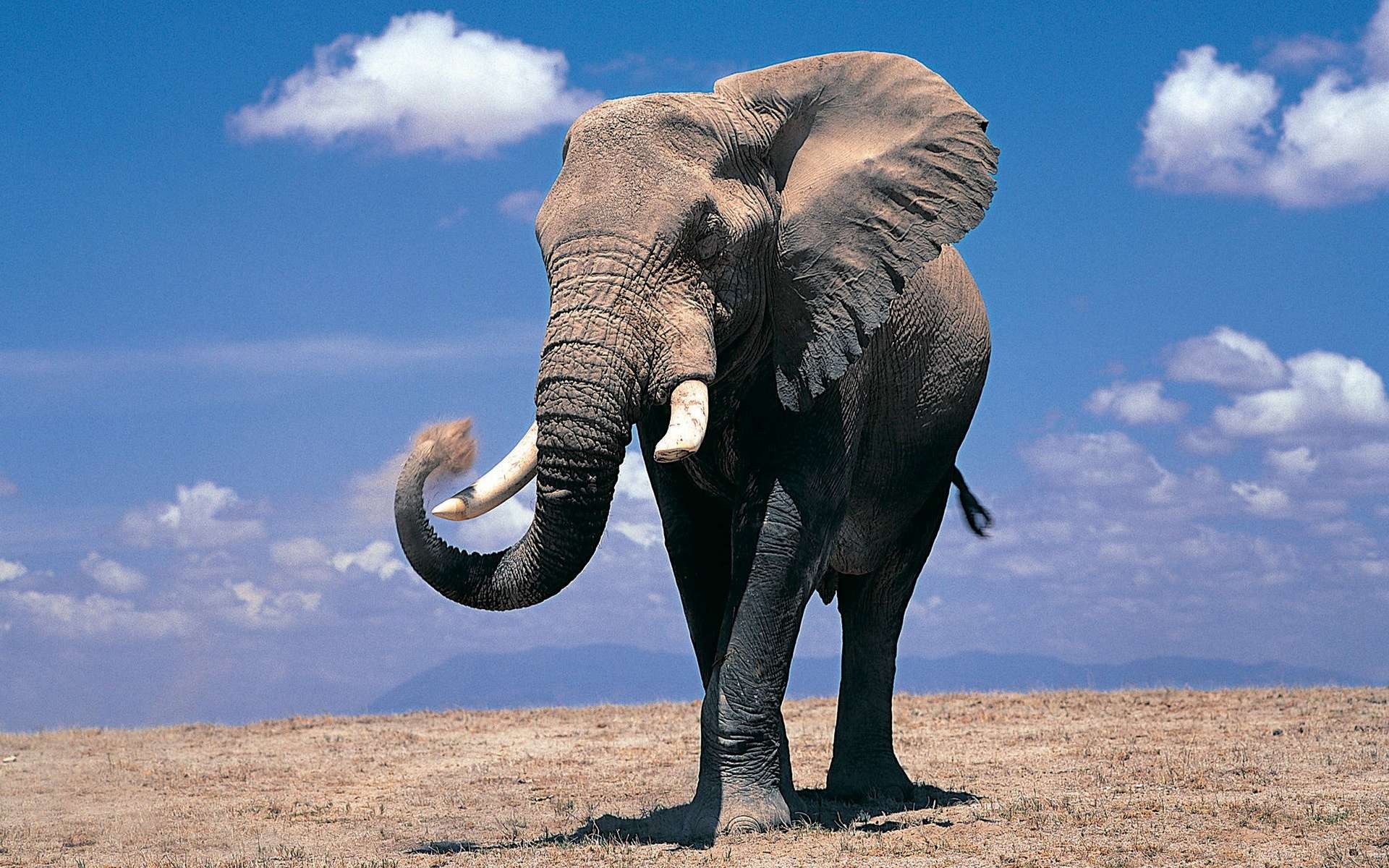 If You Have Little Worries Or Concerns
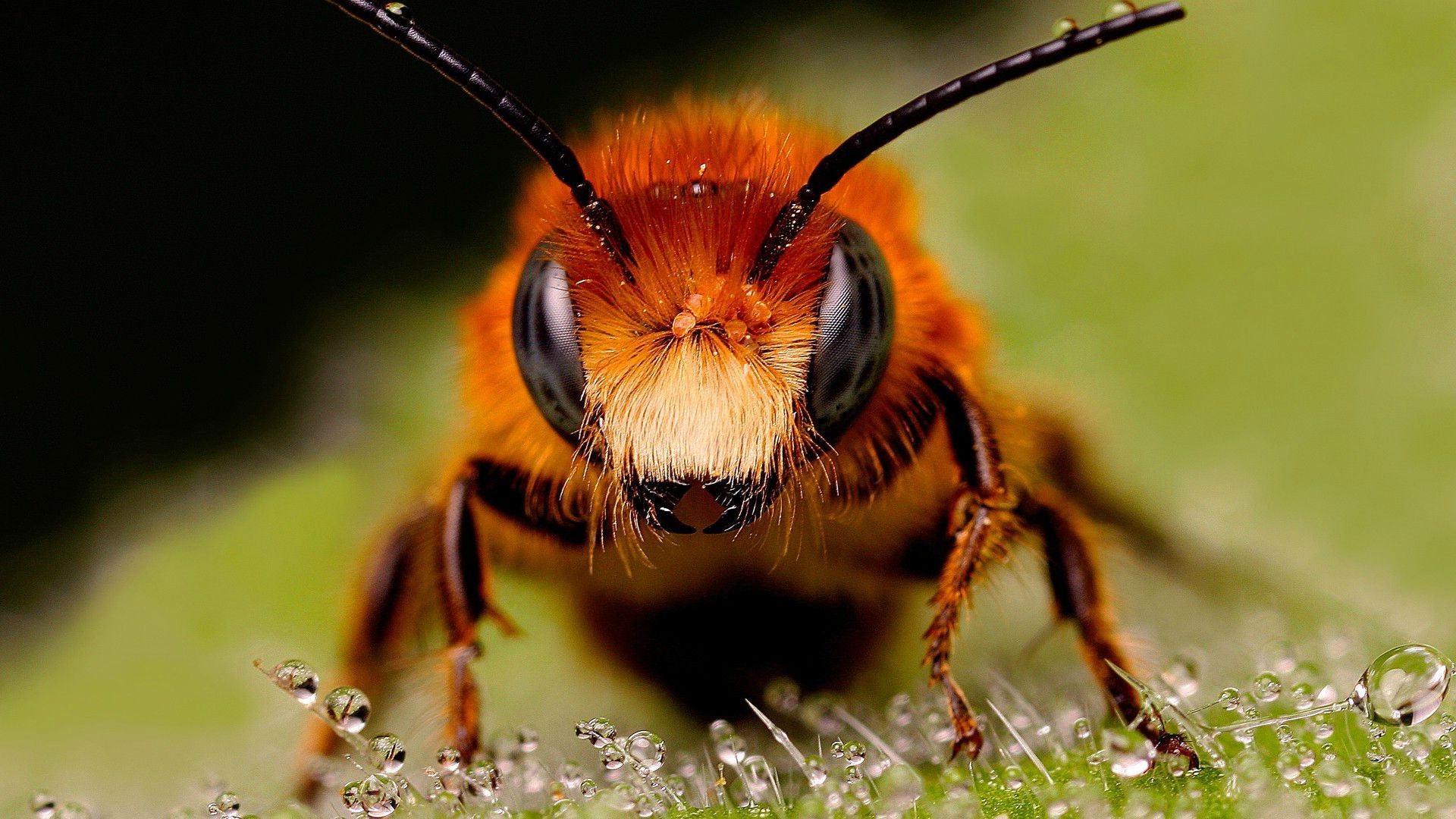 If You Are Attacked By The Enemy
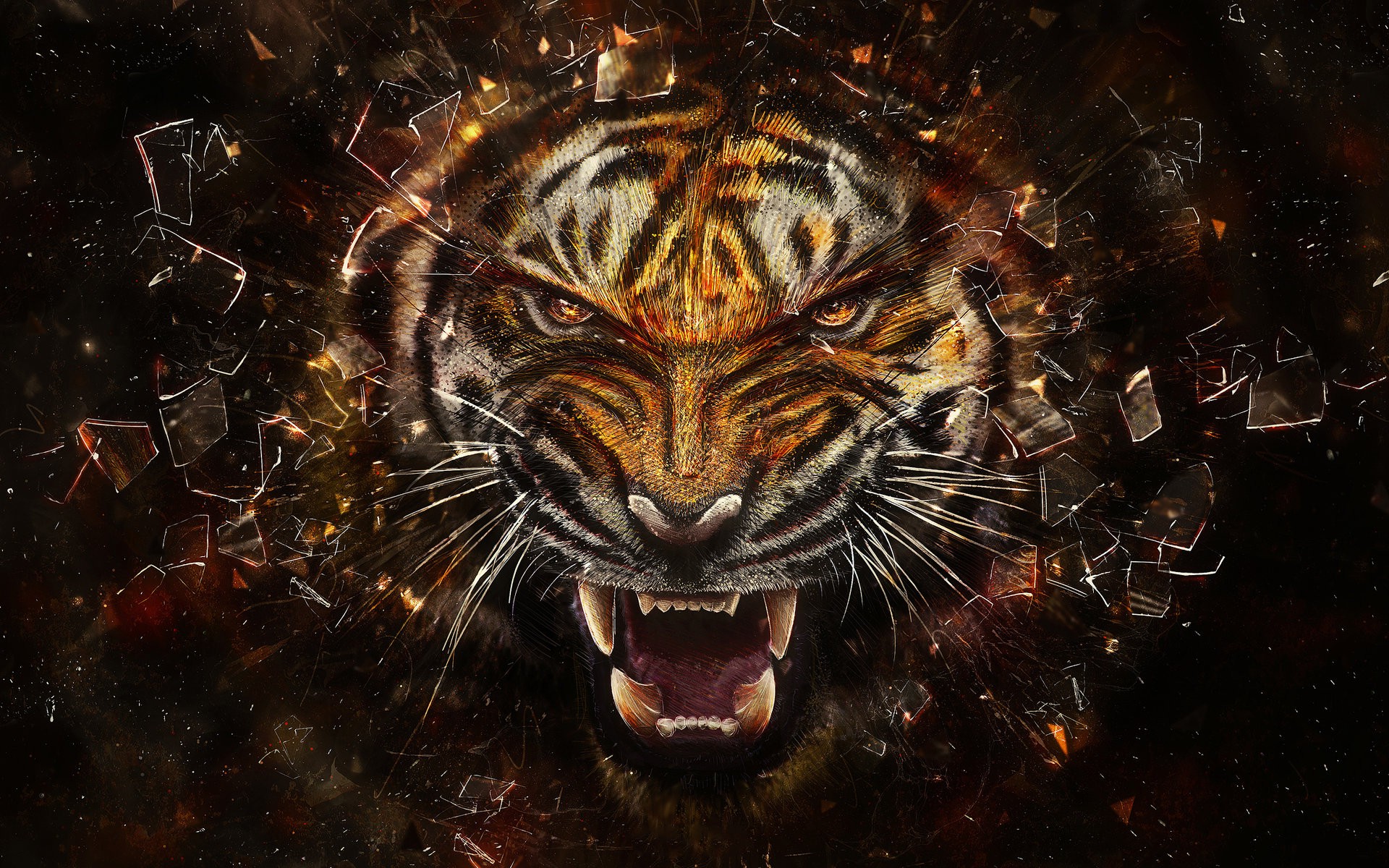 God Is Always There To Welcome You
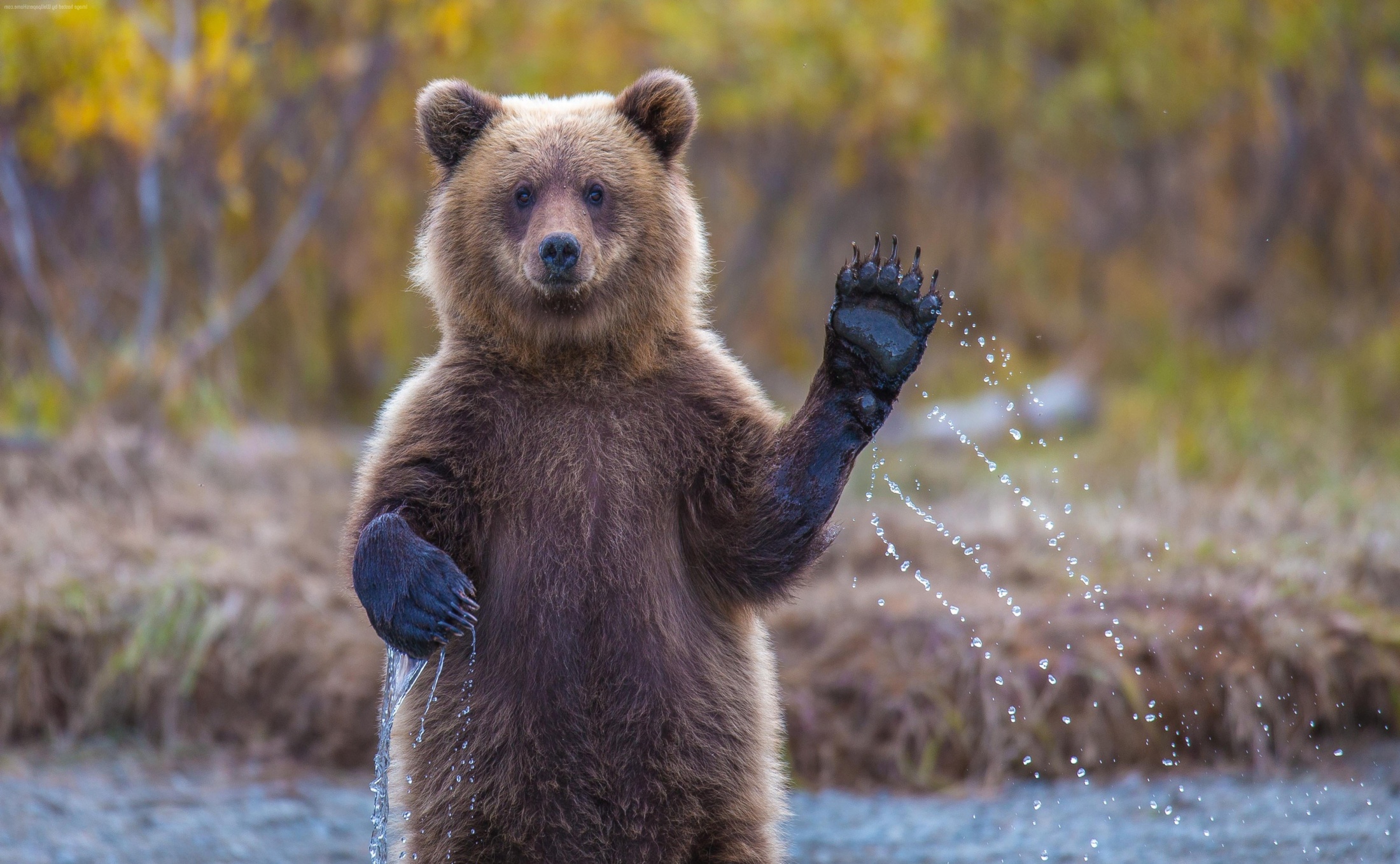 And To Cheer You On!